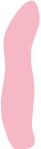 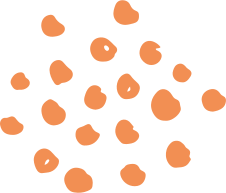 CHÀO MỪNG CÁC EM ĐẾN VỚI BÀI HỌC NGÀY HÔM NAY!
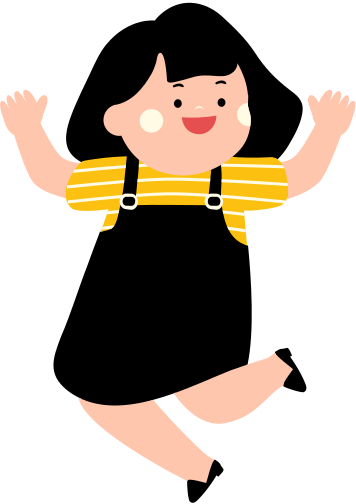 Giáo viên:
Tiết 29GIỚI THIỆU BÀI HỌC VÀ TRI THỨC NGỮ VĂN
I. GIỚI THIỆU BÀI HỌC
II. MỤC TIÊU BÀI HỌC
01
02
Nhận biết ngôi thứ ba, so sánh được hai nhân vật trong hai văn bản.
Nêu được bài học, cách ứng xử từ hai văn bản
04
03
Nhận biết được đặc điểm và tác dụng của các cụm từ
Nhận biết được đặc điểm và tác dụng của cụm từ
06
05
Biết đồng cảm và giúp đỡ người thiệt thòi, bất hạnh
Viết và nói được một trải nghiệm của bản thân
III. TRI THỨC NGỮVĂN
1. Miêu tả nhân vật trong truyện kể
1. Miêu tả nhân vật trong truyện kể
2. Mở rộng thành phần chính của câu bằng cụm từ
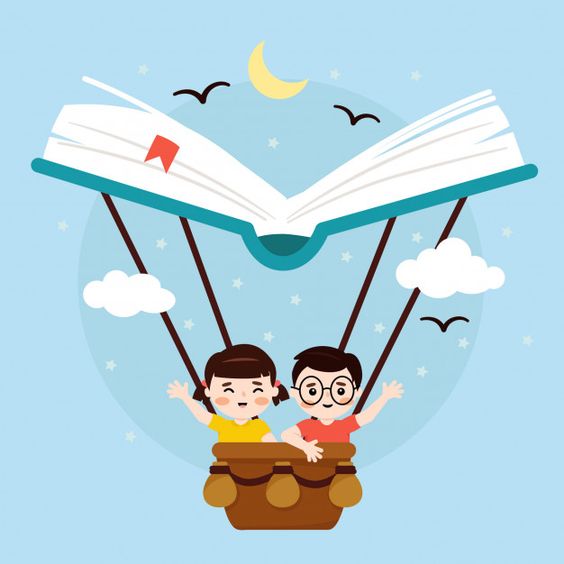 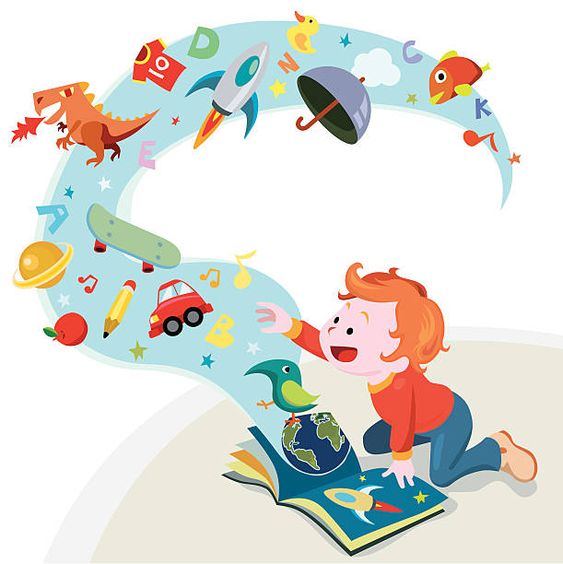 Đặc điểm và vai trò của cụm danh từ, cụm động từ và cụm tính từ
Dùng cụm từ làm thành phần chính cung cấp được nhiều thông tin hơn
DẶN DÒChuẩn bị: Cô bé bán diêm
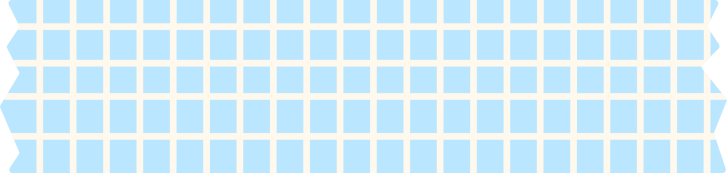 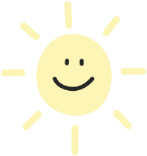 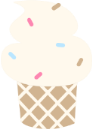 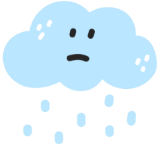 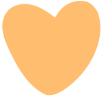 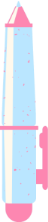 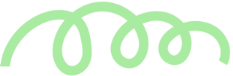 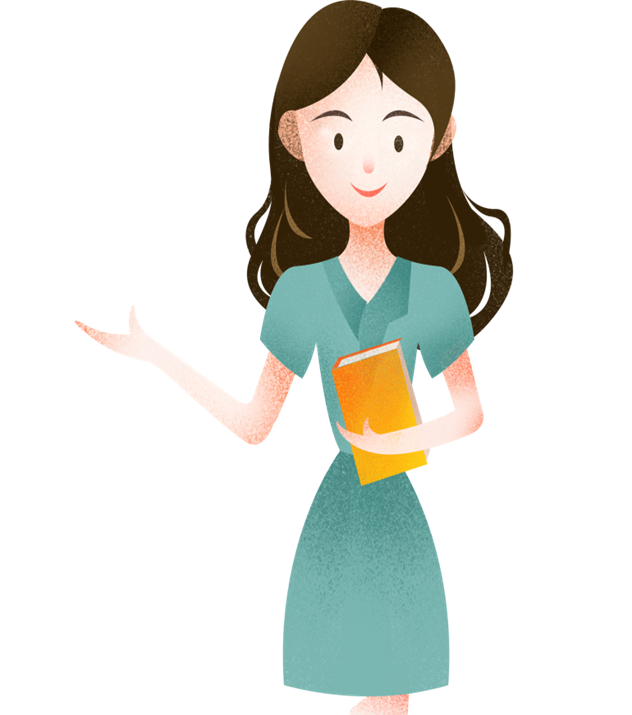 HẸN GẶP LẠI CÁC EM TRONG TIẾT HỌC SAU!
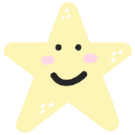 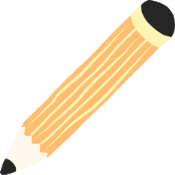 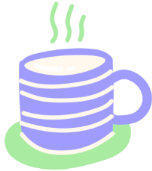 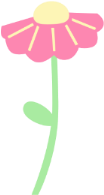 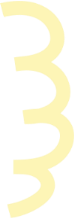 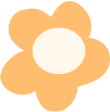